Программа постоянно действующего теоретического методического семинара

«ОСНОВЫ ТЬЮТОРСКОГО СОПРОВОЖДЕНИЯ ФОРМИРОВАНИЯ И РЕАЛИЗАЦИИ НАСТАВНИЧЕСКИХ ПРАКТИК»
Организационно-технологическое обеспечение наставнических практик в учреждении дополнительного образования
Голавская Наталья Ивановна,
методист  МБУ ДО «Центр внешкольной работы» г.-к. Сочи
Наставничество
технология передачи личностного опыта, навыков,  компетенций,  метакомпетенций  и  ценностей
через неформальное взаимообогащающее общение,
основанное на доверии и партнерстве.
Наставничество – ресурс профориентационной работы в ОДО
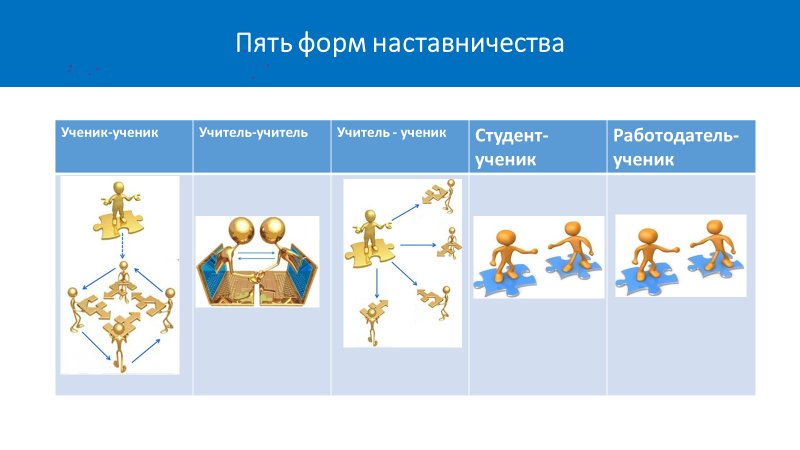 Наставническая практика (практика наставничества) – организуемая в образовательном учреждении деятельность в сфере наставничества по передаче профессионального опыта и знаний, формированию навыков и компетенций через неформальное общение, основанное на доверии и партнерстве.
Организационная модель наставнической практики
Организовать наставнические практики в формате 
«представитель профессионального сообщества – обучающиеся ЦВР» (2022 г.);

«представитель профессионального сообщества – обучающийся ЦВР» (2023 г.).
Цель наставнической практики в учреждениях дополнительного образования: 
прикладное, практико-ориентированное знакомство обучающегося с профессией наставника.
создание условий для  профессионального самоопределения и  профессиональной  ориентации  обучающихся; 
максимально  полное  раскрытие  потенциала  личности  наставляемого, необходимого  для  успешной  самореализации  в  современном  обществе.
Способы взаимодействия наставника и наставляемых
Shadowing («следование тенью»): наставляемый становится «тенью» наставника, в реальной рабочей обстановке находится рядом в течение определенного промежутка времени. 
Personal example (личный пример): наставник сам выполняет профессиональную задачу. Наставляемый наблюдает.
Case studying (решение проблемных профессиональных ситуаций): наставник совместно с наставляемым работает над проблемными профессиональными ситуациями.
Action learning (обучение действиям):  наставляемый включается в реальных рабочий проект, обучается через участие в проекте.
Feedback (обратная связь): обсуждение в диалоге «с глазу на глаз» профессиональных действий, достижений, ошибок (не негативных личностных характеристик), руководствуясь правилом   «+/-/+», обсуждение перспективы профессионального развития.
Storytelling (рассказывание историй): рассказы об интересных случаях из профессиональной  деятельности, событиях, традициях коллектива. История – это носитель, передатчик корпоративных знаний.
Team work (совместная деятельность): наставник и наставляемый работают над общим проектом, задачей.
Подходы к организации наставнических практик:
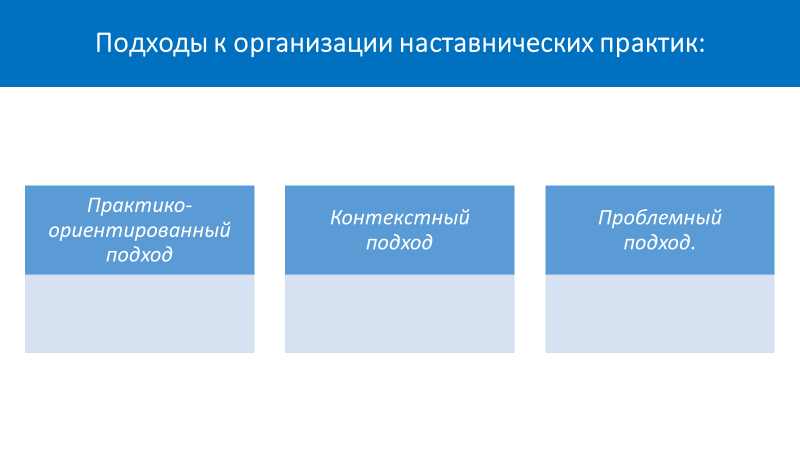 Контекстное знакомство обучающихся с содержанием профессиональной деятельностью наставника через демонстрации, моделирующие реальные ситуации профессиональной деятельности и способы их решения.
Выполнение учебно-профессиональных заданий / проблемных ситуаций приводит к пониманию наставляемыми содержания профессиональной деятельности наставника.
Знакомство с профессией  в деятельности и через деятельность.
Формы организации наставнических практик
Профориентационная интерактивная экскурсия
Посещение профессиональных организациях, позволяющее увидеть структуру предприятий и виды профессиональной деятельности на предприятии. 
В рассказ наставника, выступающего в роли экскурсовода, включается общая информация о каждом рабочем процессе профессиональной деятельности. 
Интерактивный формат обеспечивается за счет беседы с обучающимися, выполнения учащимися заданий на понимание и запоминание полученной информации.
Профориентационный квест «погружение в профессию»
Игровая ситуация, в ходе которой участники проходят определенное количество станций, выполняя на них учебно-профессиональные задания. 
Деятельность обучающихся должна быть конкретной и продуктивной. Участие обучающихся в квесте может требовать от них предварительной подготовки или определенного уровня знаний, умений и навыков. 
Практические задания могут выполняться под руководством наставника.
Профориентационные мастерские
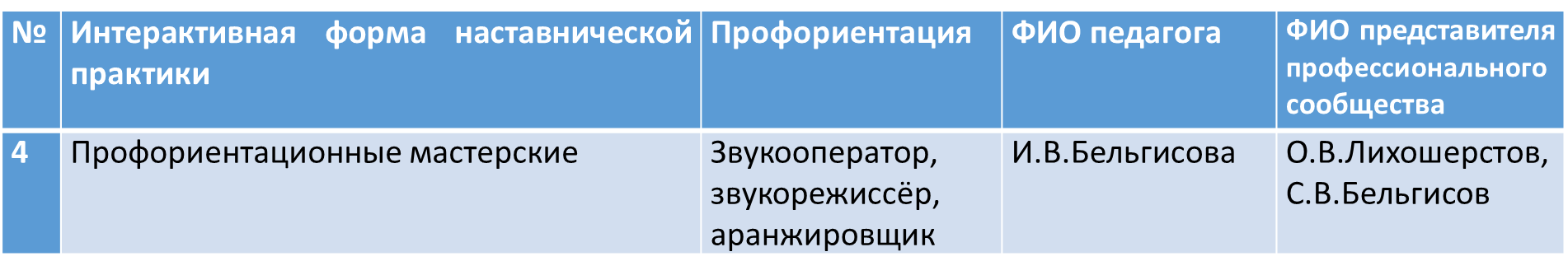 Демонстрация наставником для наставляемых рабочего процесса своей профессиональной деятельности, с целью передачи опыта решения проблемной ситуации профессиональной деятельности.
Профессиональная проба
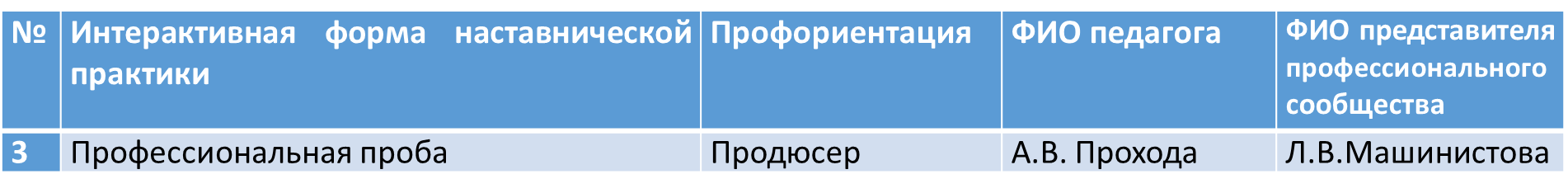 Ситуация, моделирующая элементы конкретного вида или рабочего процесса профессиональной деятельности, и требующая актуализации имеющихся знаний и умений для выполнения серии профессиональных действий.
Профориентационная деловая игра / решение кейсов сюжетно-проблемных профориентационных заданий
Комплекс сюжетно-проблемных заданий с элементами ролевой игры. 
Кейсом в данном формате является описание реальной рабочей ситуации или случая в конкретной профессии. 
Кейс включает подробное описание случая, а также вопрос/вопросы, на которые участники должны дать обоснованный ответ. 
Решение кейса может подразумевать как теоретический формат, так и результат практической деятельности.  
Наставник представляет кейс, дает консультации по вопросам участников и объективно оценить предложенные ими решения.
Организационно-технологическое обеспечение наставнических практик в учреждении дополнительного образования
Голавская Наталья Ивановна,
методист  МБУ ДО «Центр внешкольной работы» г.-к. Сочи